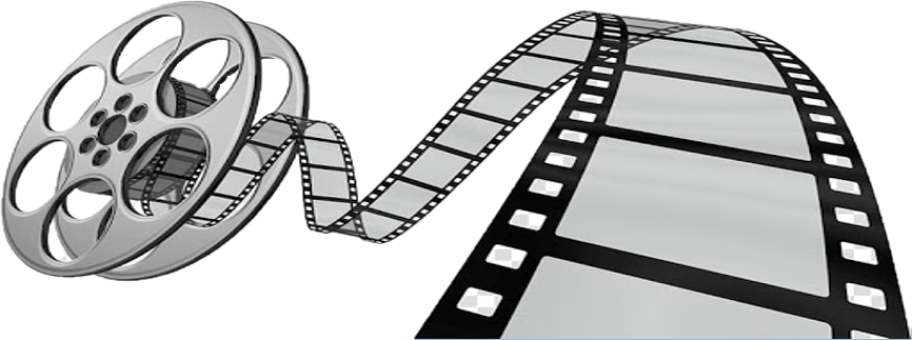 ФИЛМ
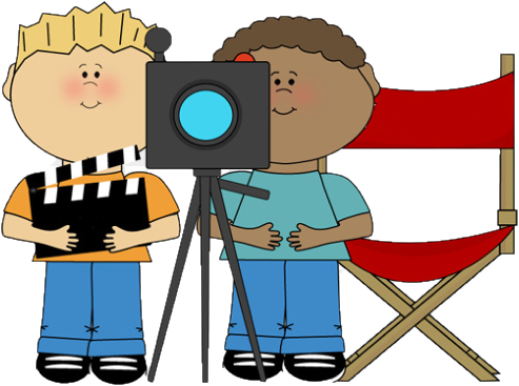 Српски језик 3. разред
Филм је умјетност слика у покрету.
Филм може да буде :
Играни филм у коме глуме глумци.
Анимирани филм у коме се оживљава нешто 
  што је иначе неживо.
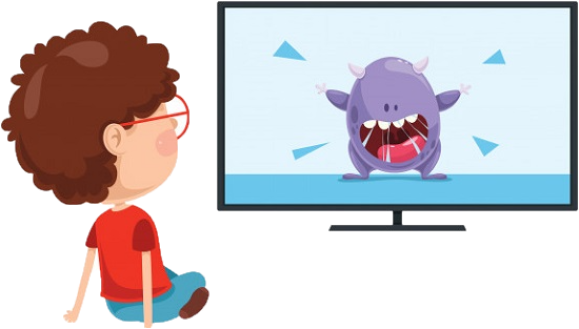 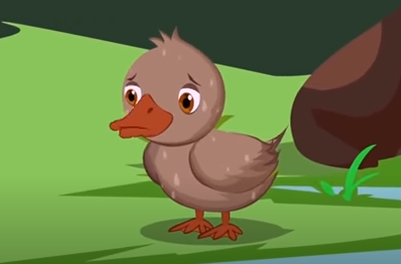 Дјеца највише воле да гледају анимиране филмове.
Анимирани филмови могу бити:
Цртани 
филмови
Луткарски  филмови
Предметни филмови
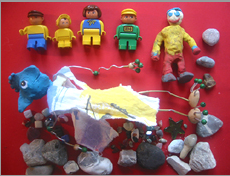 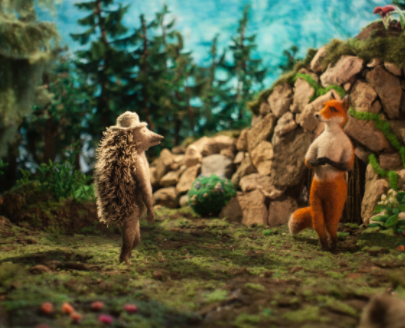 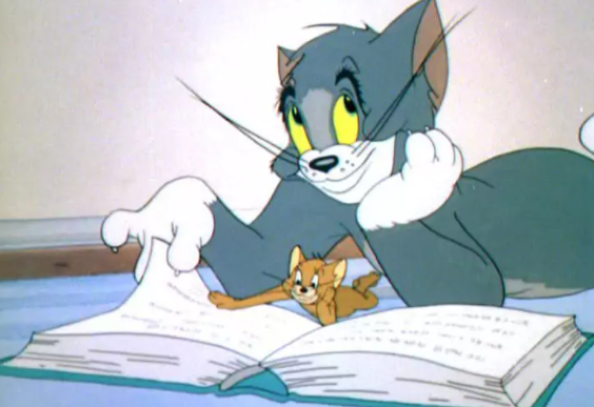 „Ружно паче“
Цртани (анимирани) филм 

Филм траје  10 минута.

Бајка са елементима басне
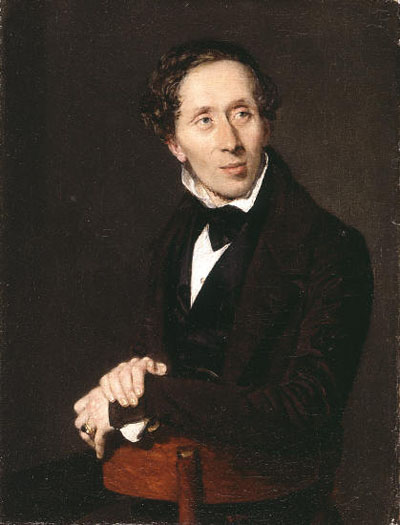 Аутор бајке „Ружно паче“ 
је дански писац 
Ханс Кристијан Андерсен. 
Његове бајке читају дјеца широм свијета 
и преведене су на више 
од 40 језика. 
.
Ток радње
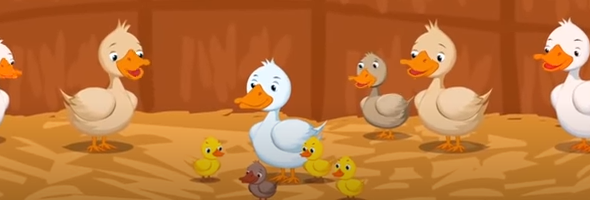 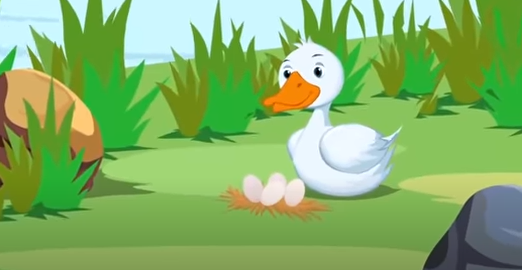 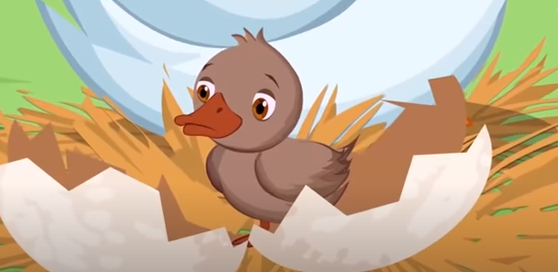 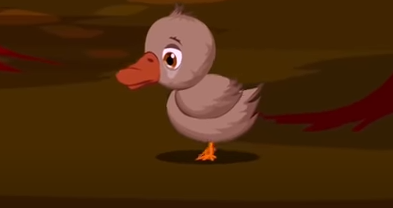 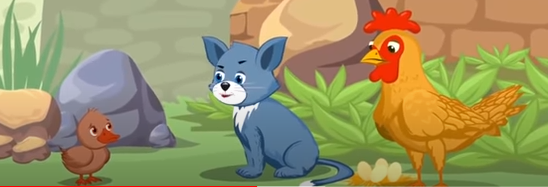 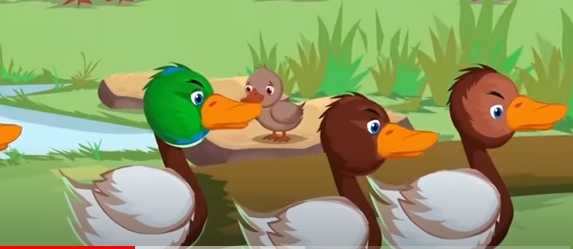 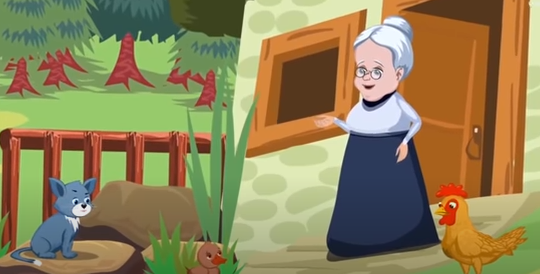 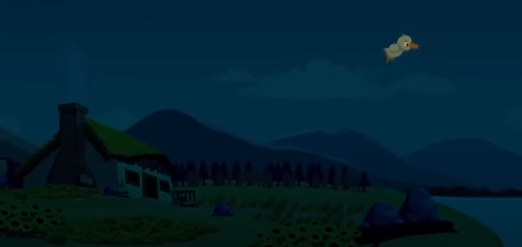 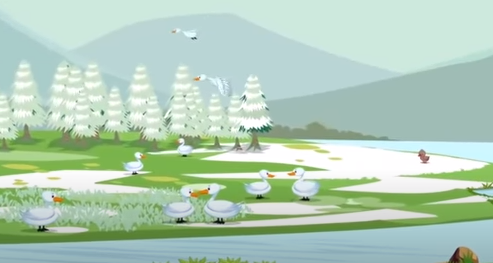 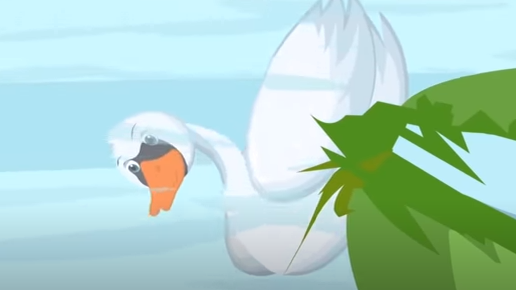 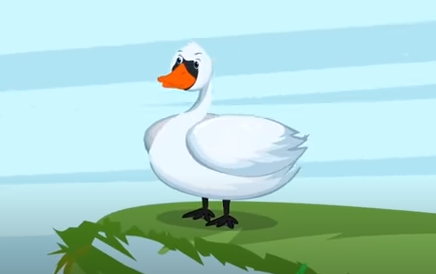 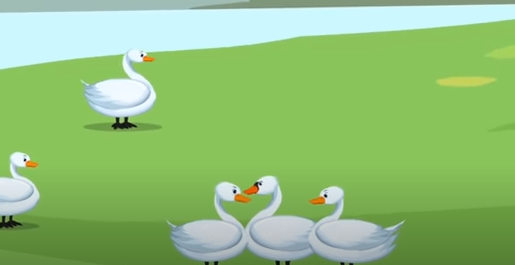 ТЕМА: Невоље малог лабуда који се излегао у пачијем гнијезду.

МЈЕСТО РАДЊЕ: Фарма, мочвара, бакина кућа, језеро

ВРИЈЕМЕ РАДЊЕ: Некада давно

ИДЕЈА: 
Ако је неко другачији не значи  да је лоша особа. 

Никад не требамо процјењивати особу на основу његовог 
вањског изгледа, него његовог срца.
Ликови у филму
Ружно паче: 
као мали се осјећао одбачен, другачији, уплашен, усамљен
Мајка патка: 
воли своје паче, брижна, пажљива,забринута
Остали ликови: браћа, сестре, патке, мачка, кокош 
су склoни осуђивању, груби, насилни, 
зли, безосјећајни, пакосни .
Задатак за самостални рад
РАЗМИСЛИ! Запиши у свеску у чему је сличност,
 а у чему је разлика између 
                    текста бајке ,,Ружно паче” и 
    цртаног филма ,,Ружно паче”.
Илуструј дио који ти се највише допао.